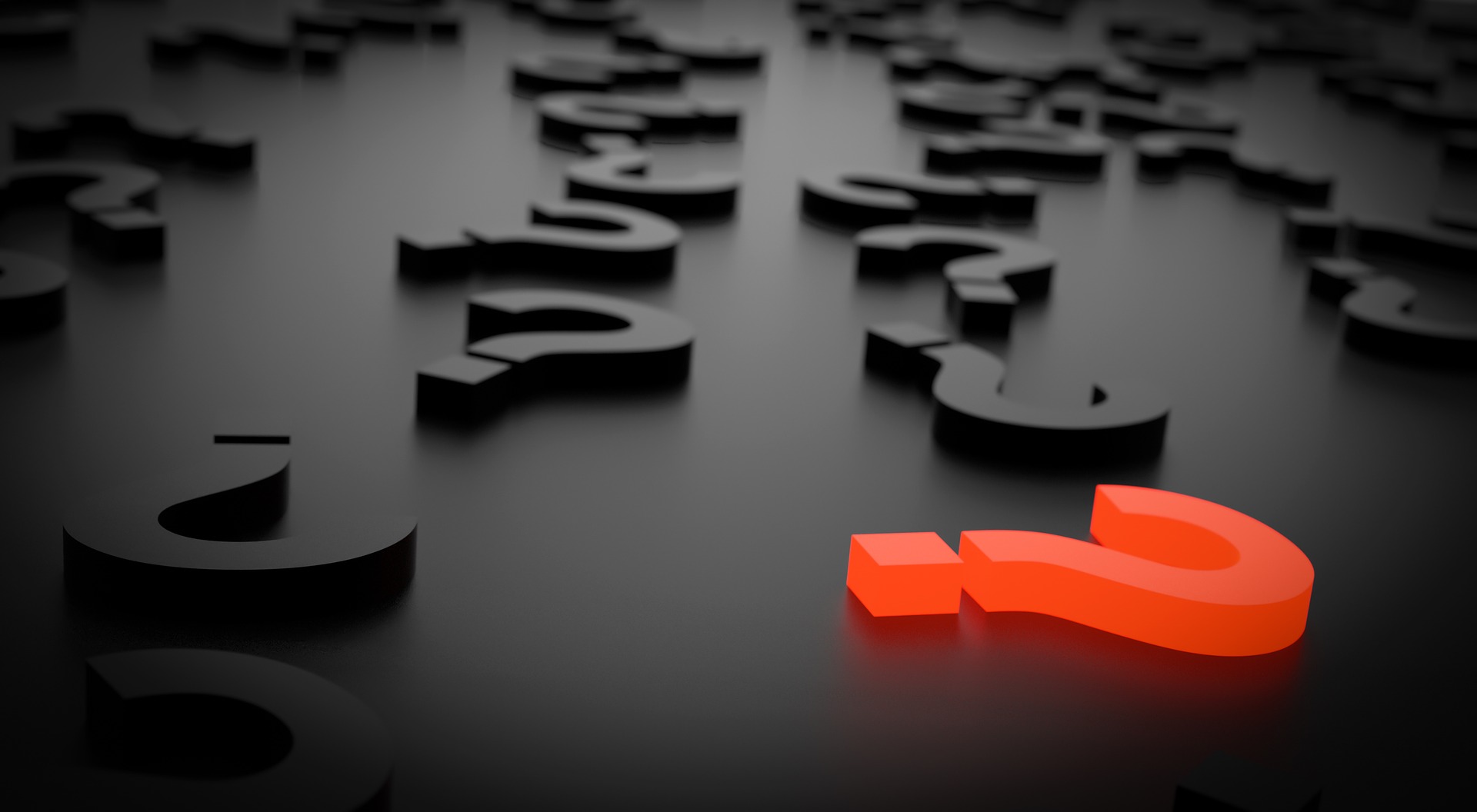 LE MCM C’EST QUOI ?
Les produits Moovapps en SEFL-SERVICE
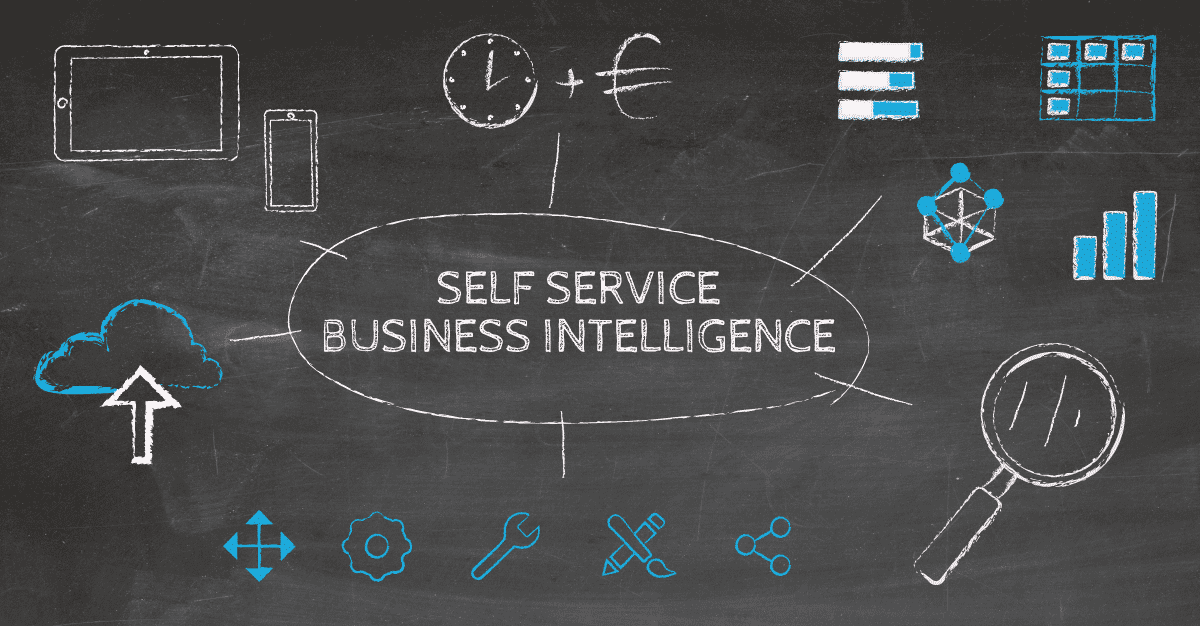 ROADMAP 2019
AP 2019
Un module de test de la sécurité des mots de passe admin par défaut
La gestion des groupes et de la sécurité pour intégrer correctement les partenaires et clients
Les templates en mode privé ou public, notion de droit
L’amélioration de la couverture du MCM, intégrer les produits : Document et E-Commerce en self-service.
ATELIER D’IDEATION
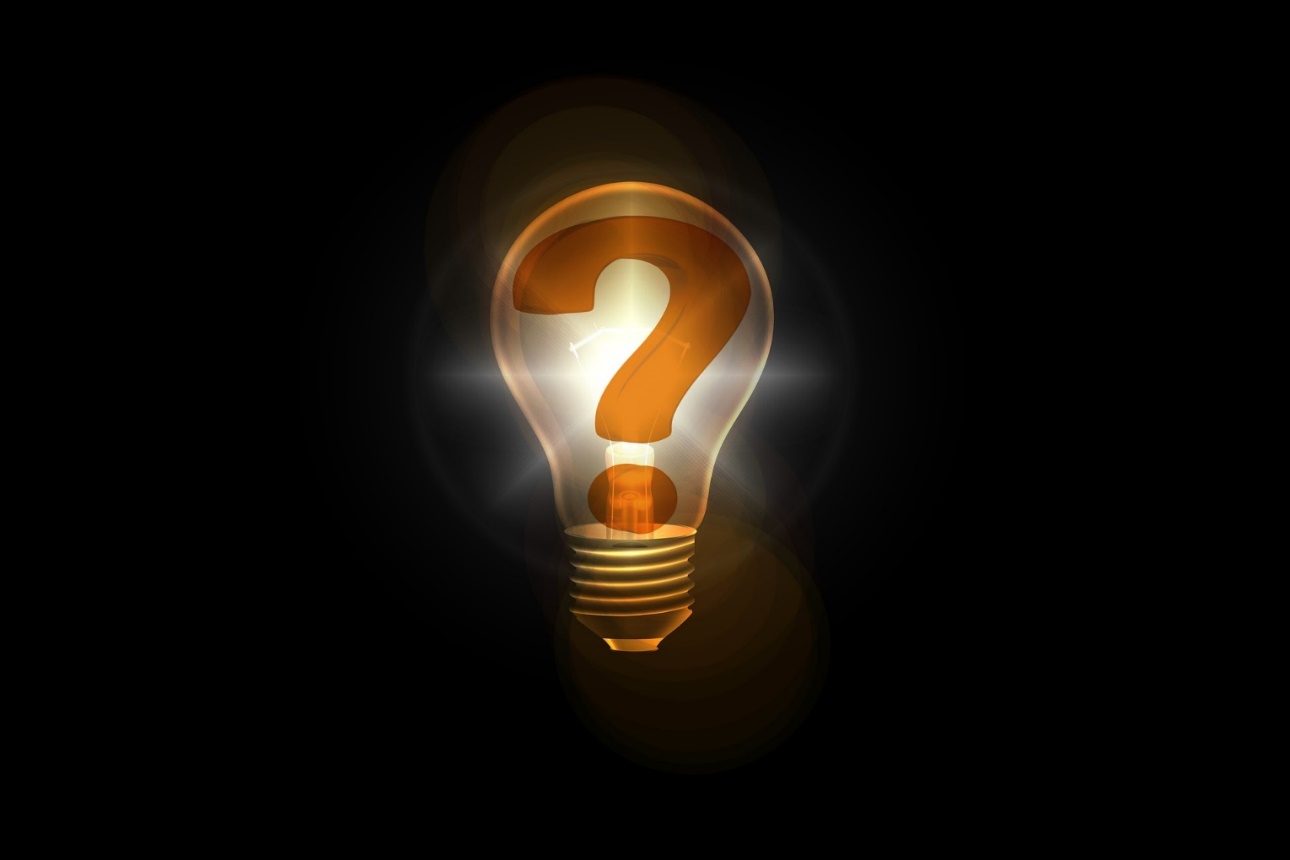 ATELIER D’IDEATION
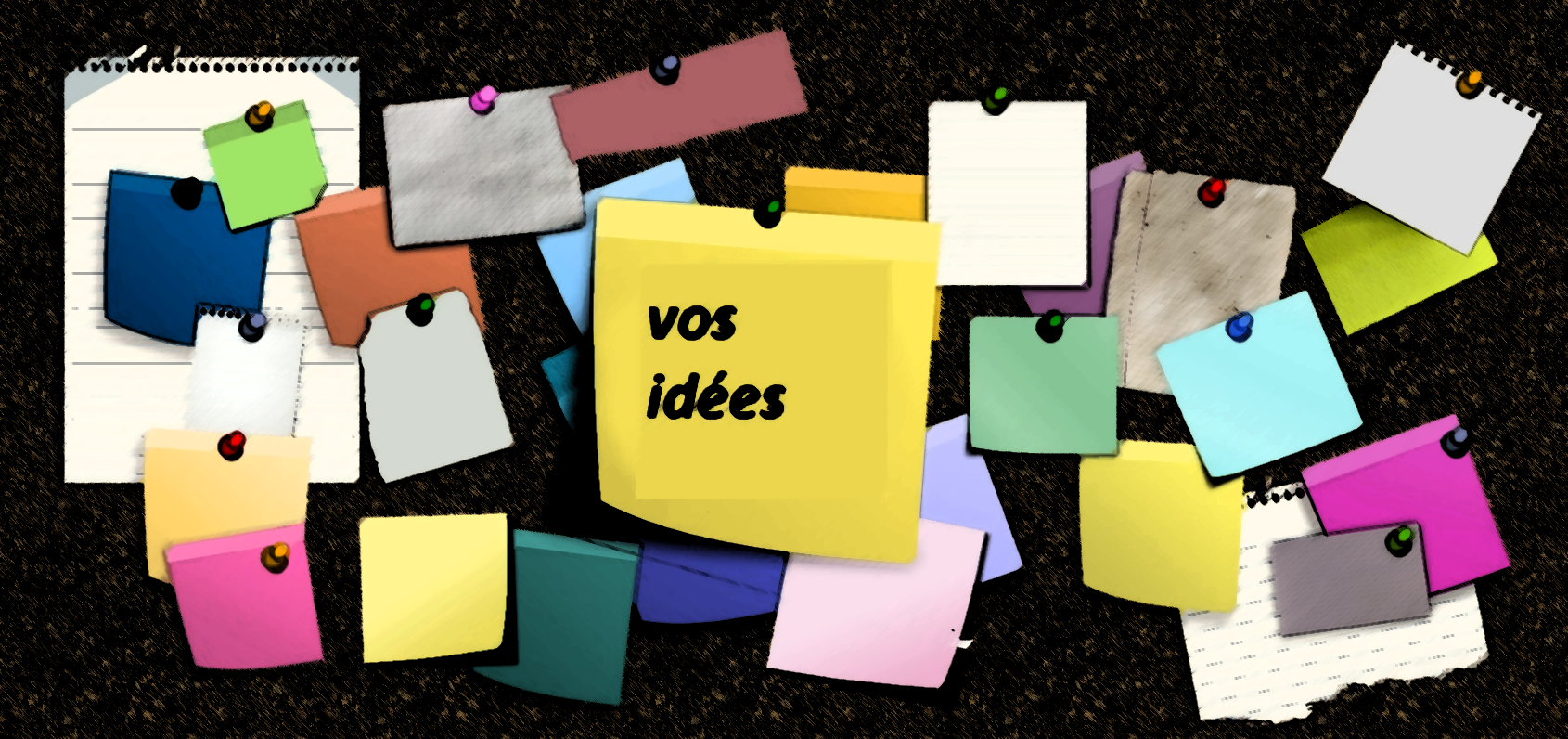